ŠPORTNA TEKMOVANJA
Podnaslov
NOGOMET – starejši dečki (8., 9. r.) - državno
3. MESTO
PATRIK IVANČIČ
 BLAŽ KOREN
 TIAN URŠIČ
 SVIT KRAMAR ROŠ
 MATJAŽ RAKUŠČEK
 KRIS IVANČIČ
MATEJ KRANJC
 LEON KOROŠEC
 TINE ŽUBER
 ROK BERGINC
 BLAŽ PLESNIČAR
mentor: Matjaž Sovdat
ATLETIKA – deklice in dečki – državno, finale
DUNJA HRAST
 LIA DOMEVŠČEK
 SVIT KRAMAR ROŠ
 IVO ROT
 ALJAŽ URŠIČ

mentorja: Vesna Uršič in Matjaž Sovdat
DRUGI DOSEŽKI
1. mesto v kategoriji OŠ na natečaju Olimpijskega komiteja Slovenije za najboljši olimpijski plakat
IVANA LIŠTER
mentorja: Petra Škrjanc in Peter Janušić
Srebrna plaketa za gledališko predstavo Sneguljčica
ŠOLSKA GLEDALIŠKA SKUPINA 
ODRSKI NAVIHANCI
mentorica: Irena Stergar
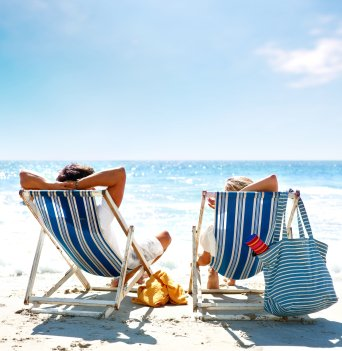 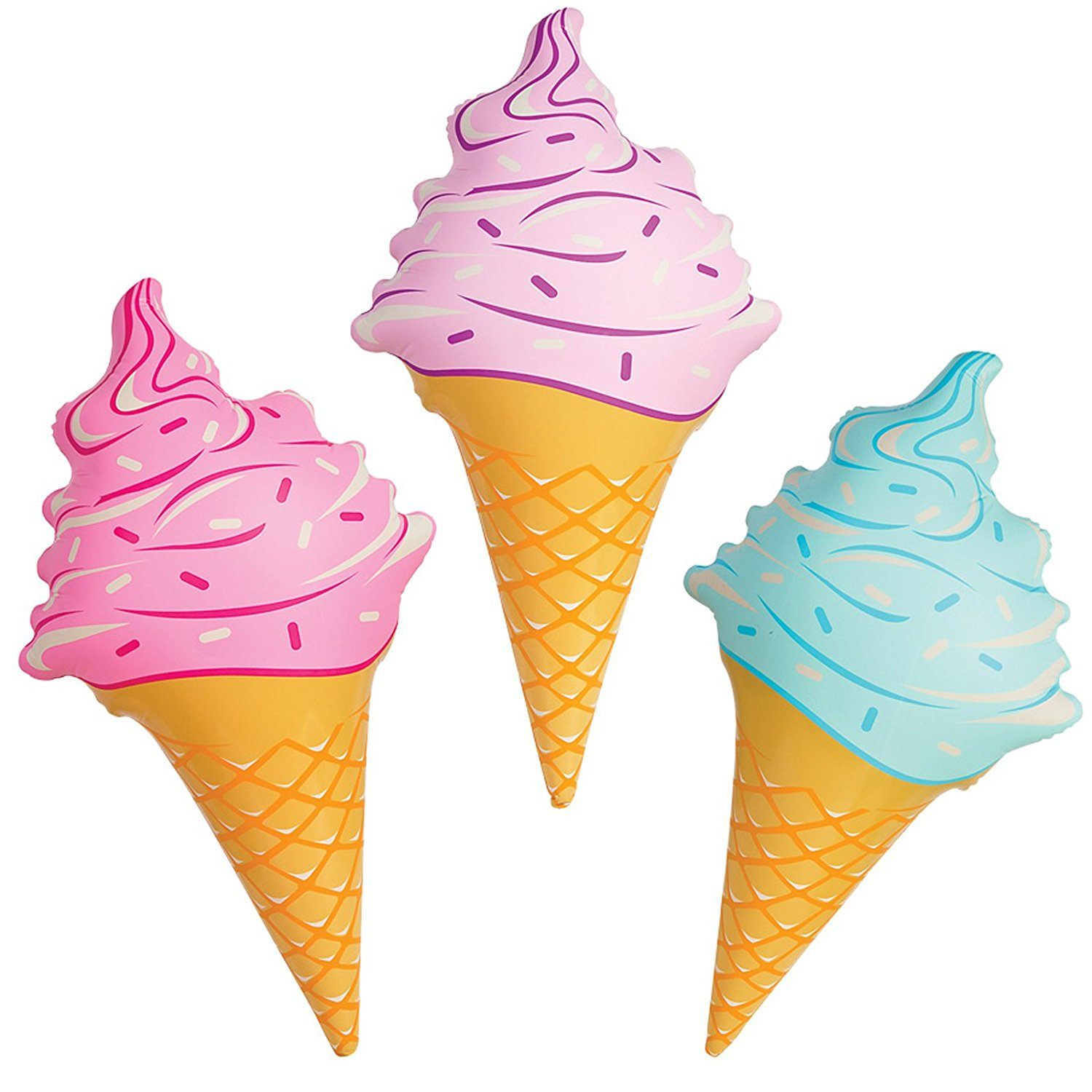 UŽIVAJTEEEE NA POČITNICAAAAAH!
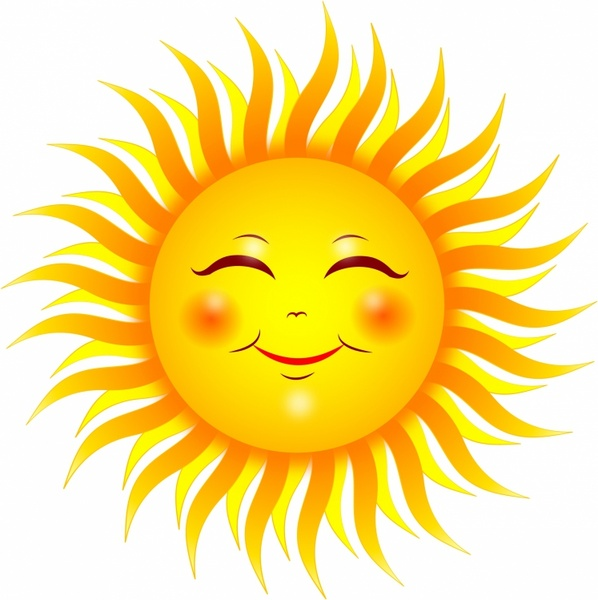